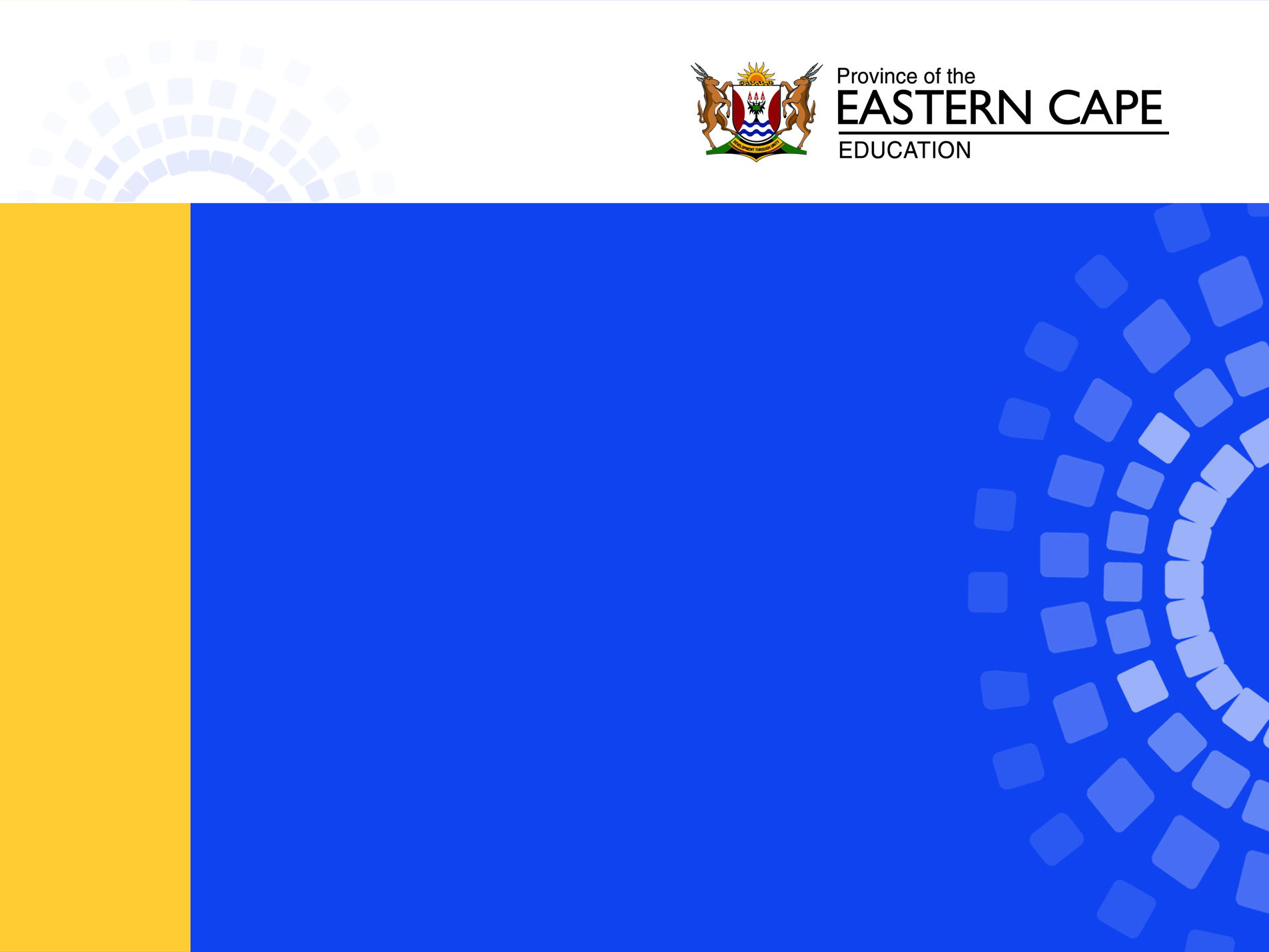 Endocrine System
Negative feedback mechanism involving:
TSH and Thyroxin; Insulin and Glucagon

PRESENTER: Z. SANDA (Planner Life Sciences – EC)
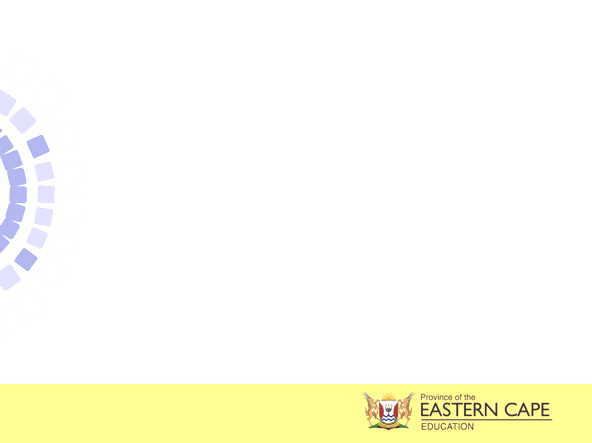 EXAMINATION GUIDELINES
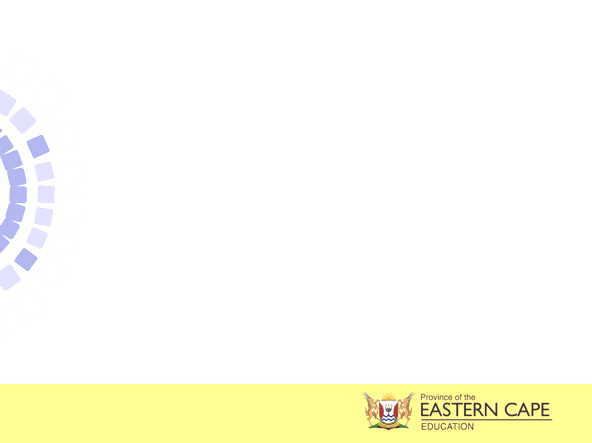 CAPS DOCUMENT PG. 60
INVESTIGATIONS: 
Research disorders caused by under- and over secretion of at least one hormone. Different learners should research different hormones. Brief written report
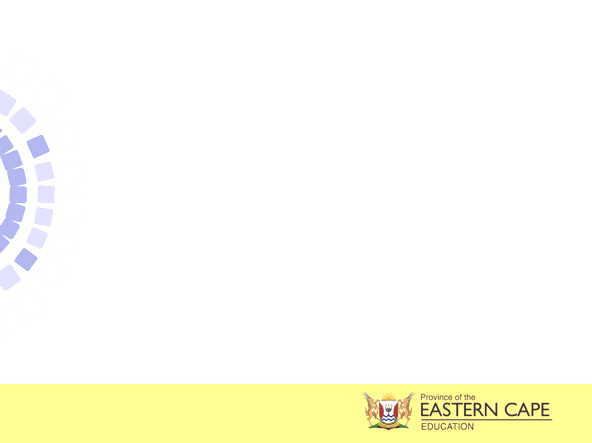 NEGATIVE FEEDBACK MECHANISMS
The secretion of hormones by the endocrine glands is regulated by negative feedback mechanism
DEFINITION OF NEGATIVE FEEDBACK
When a condition in the body changes from the norm, this information is sent to a control center. 
Control center the instructs effectors, such as glands and muscles, to send a response that reverses the change. 
This is known as negative feedback and is a process by which homeostasis takes place.
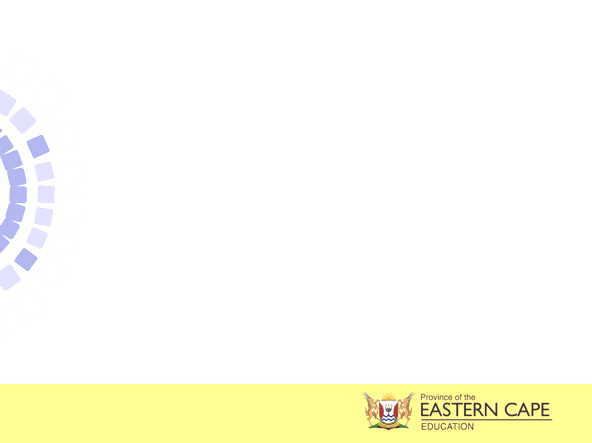 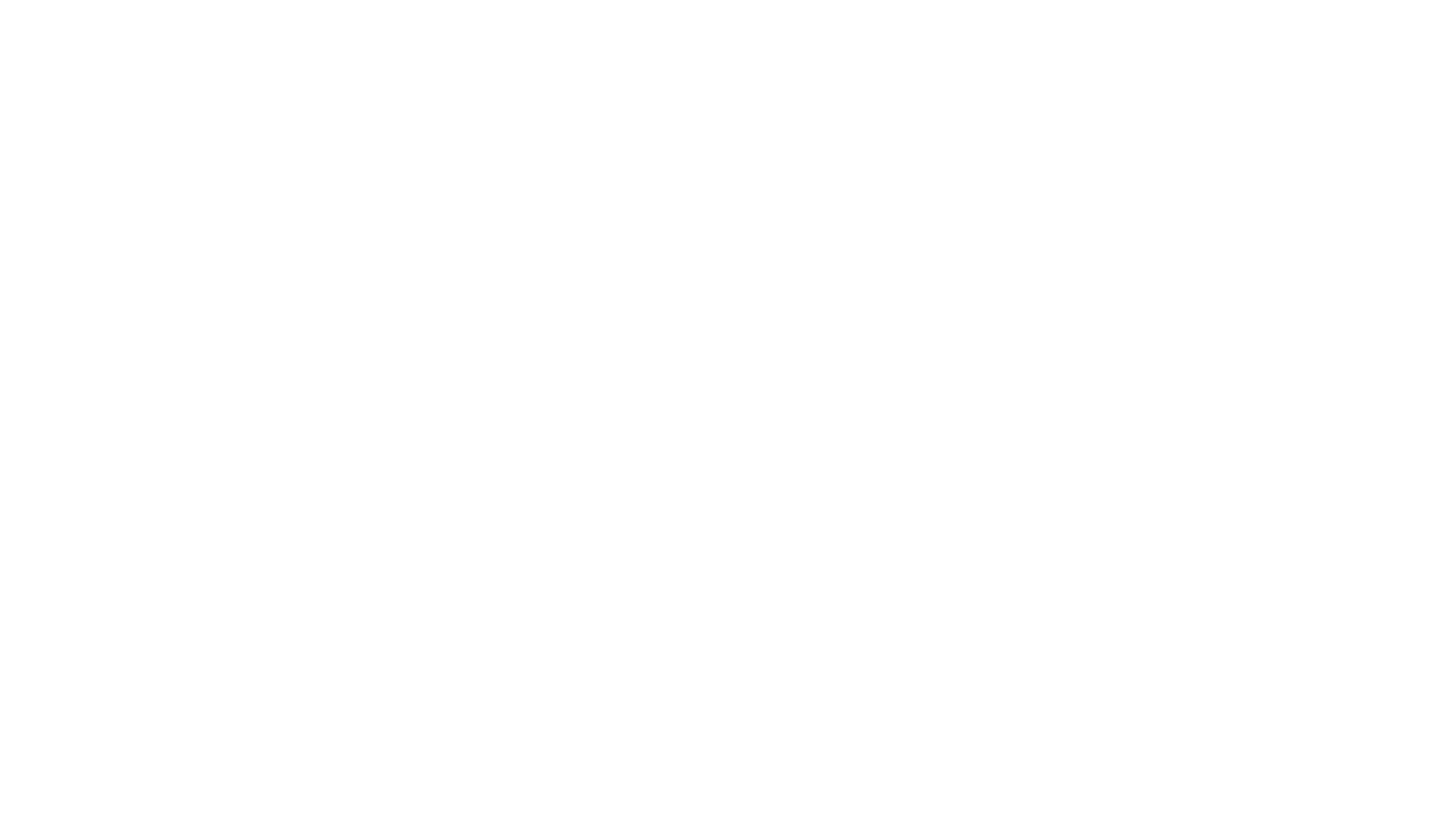 Output via sensory neurons
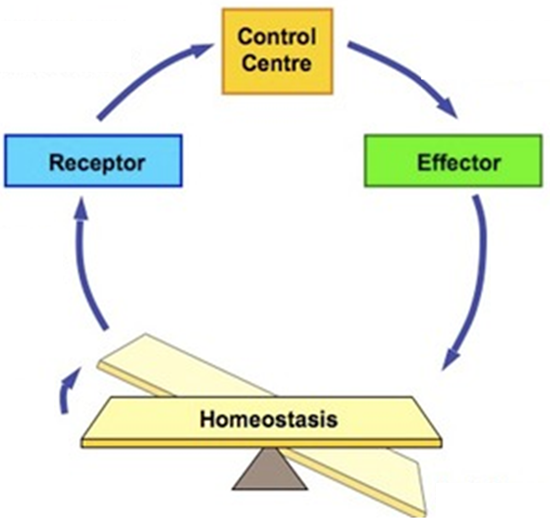 Input via sensory neurons
NEGATIVE FEEDBACK SYSTEM
Change detected
Response opposes change
Imbalance
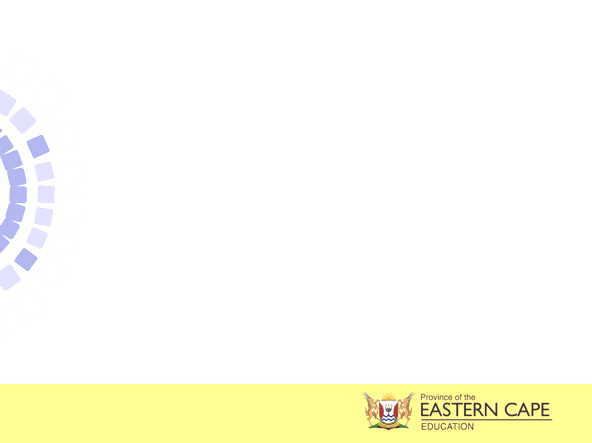 THE PRINCIPLE OF NEGATIVE FEEDBACK
negative feedback
(hormone level DROPS)
Rise above
normal value 
 (detected  by receptors)
Endocrine gland REDUCES production of hormone
NEGATIVE FEEDBACK MECHANISM
normal value
normal value
negative feedback
(hormone level RISES)
Endocrine gland INCREASES production of hormone
Fall below 
normal value
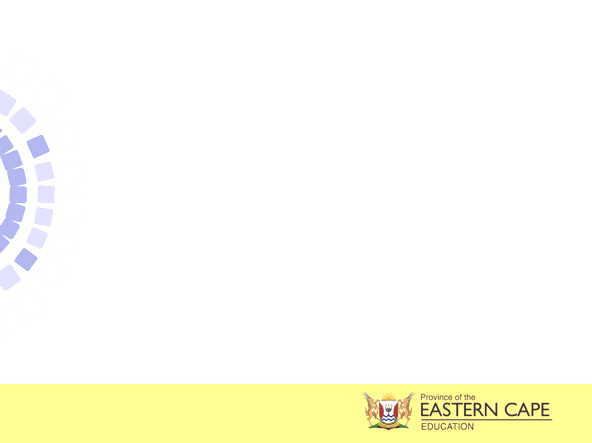 NEGATIVE FEEDBACK MECHANISM INVOLVING TSH AND THYROXIN
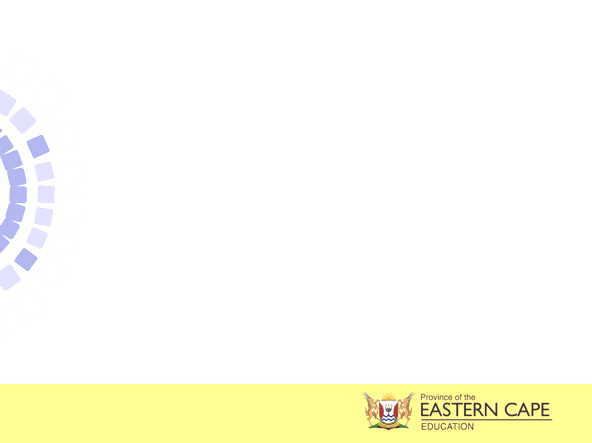 NEGATIVE FEEDBACK MECHANISM INVOLVING TSH AND THYROXIN
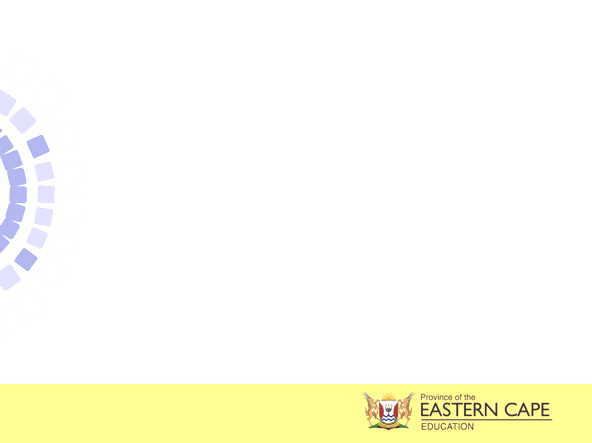 Negative feedback regulating the production of TSH and thyroxin
Decreased level of thyroxin
Increased level of thyroxin
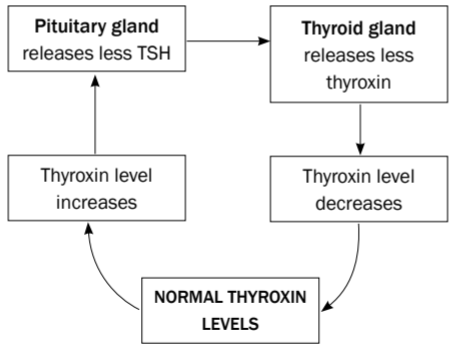 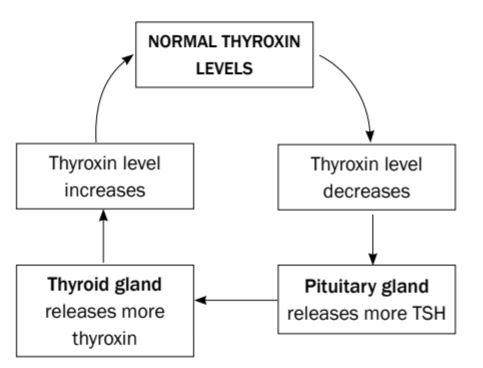 UNDERSECRETION OR OVERSECRETION OF THYROXIN
An oversecretion (hypersecretion) of thyroxin is known as hyperthyroidism e.g. goitre 
An undersecretion (hyposecretion) of thyroxin is known as hypothyroidism e.g cretinism
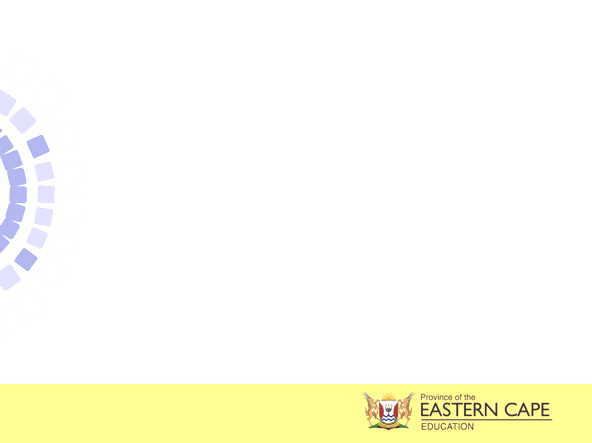 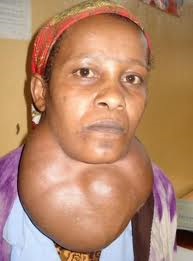 SIMPLE OR ENDEMIC GOITRE
Is characterized by an enlargement of the thyroid gland, due to mainly a deficiency of iodine in the diet and drinking water.
The gland may otherwise function normally.
People living in iodine-deficient areas should use iodized salt to supplement their diet
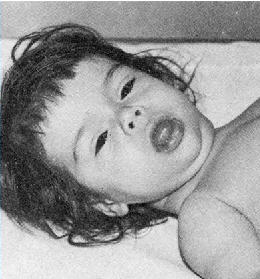 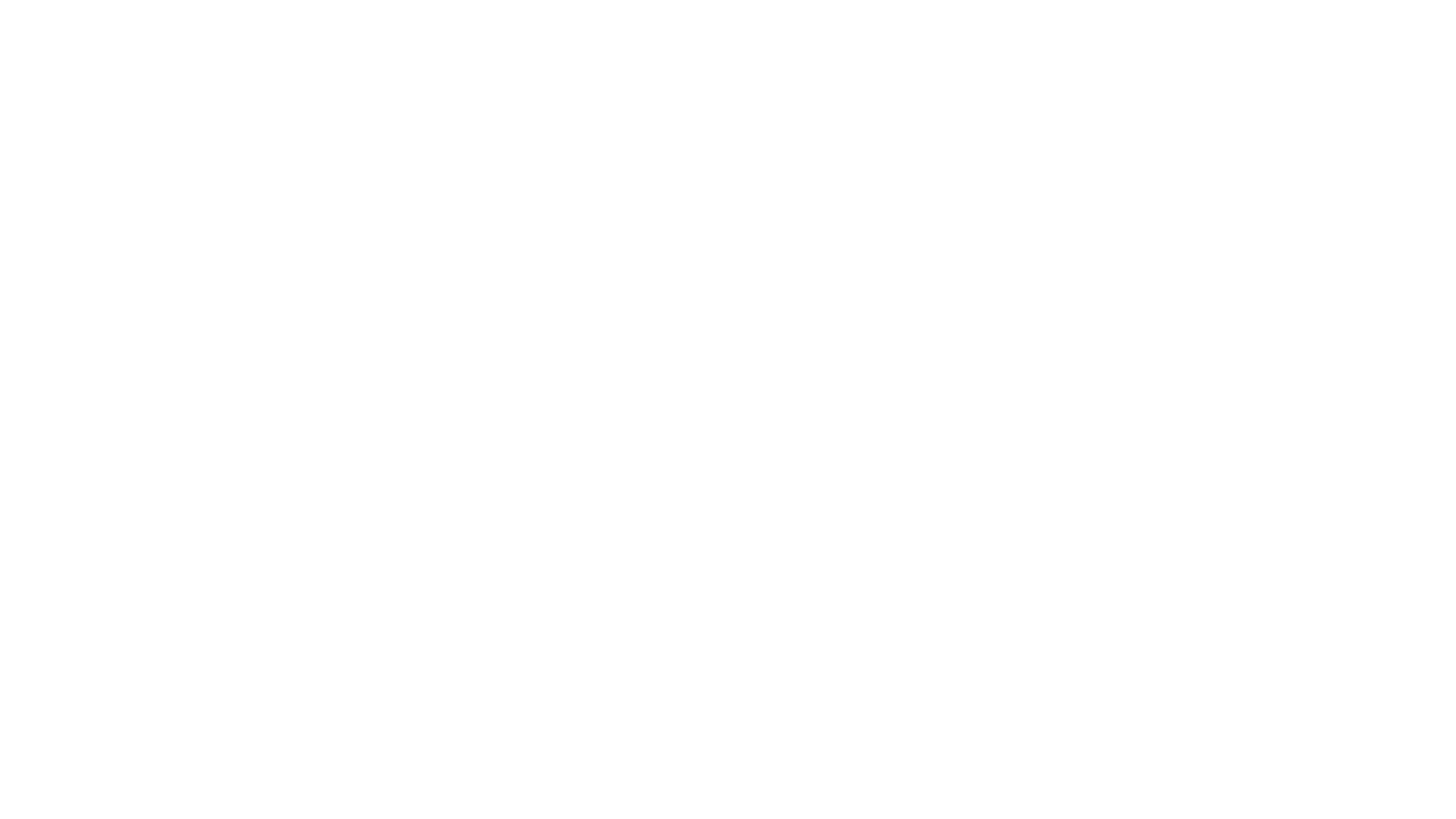 HYPOTHYROIDISM
Cretinism
Hypothyroidism (Thyroid deficiency) in infants and young children 
Is characterized by the following symptoms: 
A low metabolic rate
Retarded mental development
Lack of development of the sexual organs
Retarded skeletal growth (cretins  are dwarfs) 
Dry and thickened skin
Increase in the size of the tongue which protrudes from the mouth
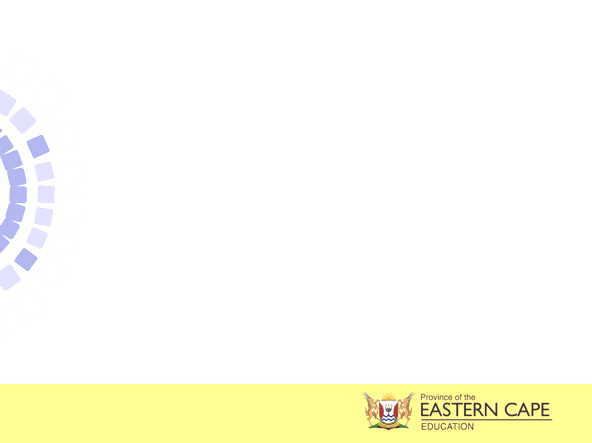 HOMEOSTATIC CONTROL OF BLOOD SUGAR THROUGH NEGATIVE FEEDBACK
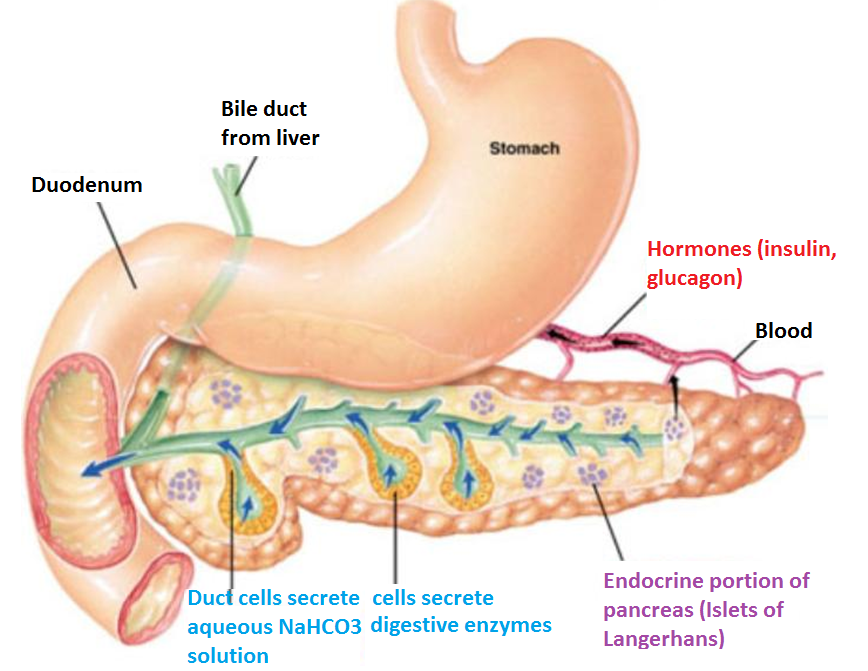 Remember the pancreas – unusual gland as it functions as both an exocrine and an endocrine gland
Exocrine function  - is the secretion of pancreatic juice which flows along the pancreatic duct into the duodenum where it helps in digestion
Endocrine function – is the secretion of hormones  by a group of cells called the Islets of Langerhans. The hormones are secreted directly into the bloodstream
HOMEOSTATIC CONTROL OF BLOOD GLUCOSETHROUGH NEGATIVE FEEDBACK (CONT.)
Hormones
The Islets of Langerhans contain two types of cells:-
Glucagon secreting cells (alpha cells) 
Insulin secreting cells (beta cells)
Both hormones play a role in controlling blood sugar
 Insulin lowers the level of blood glucose,  while
Glucagon raises it
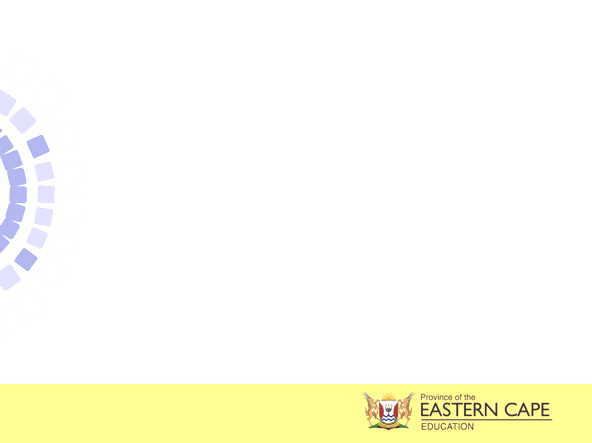 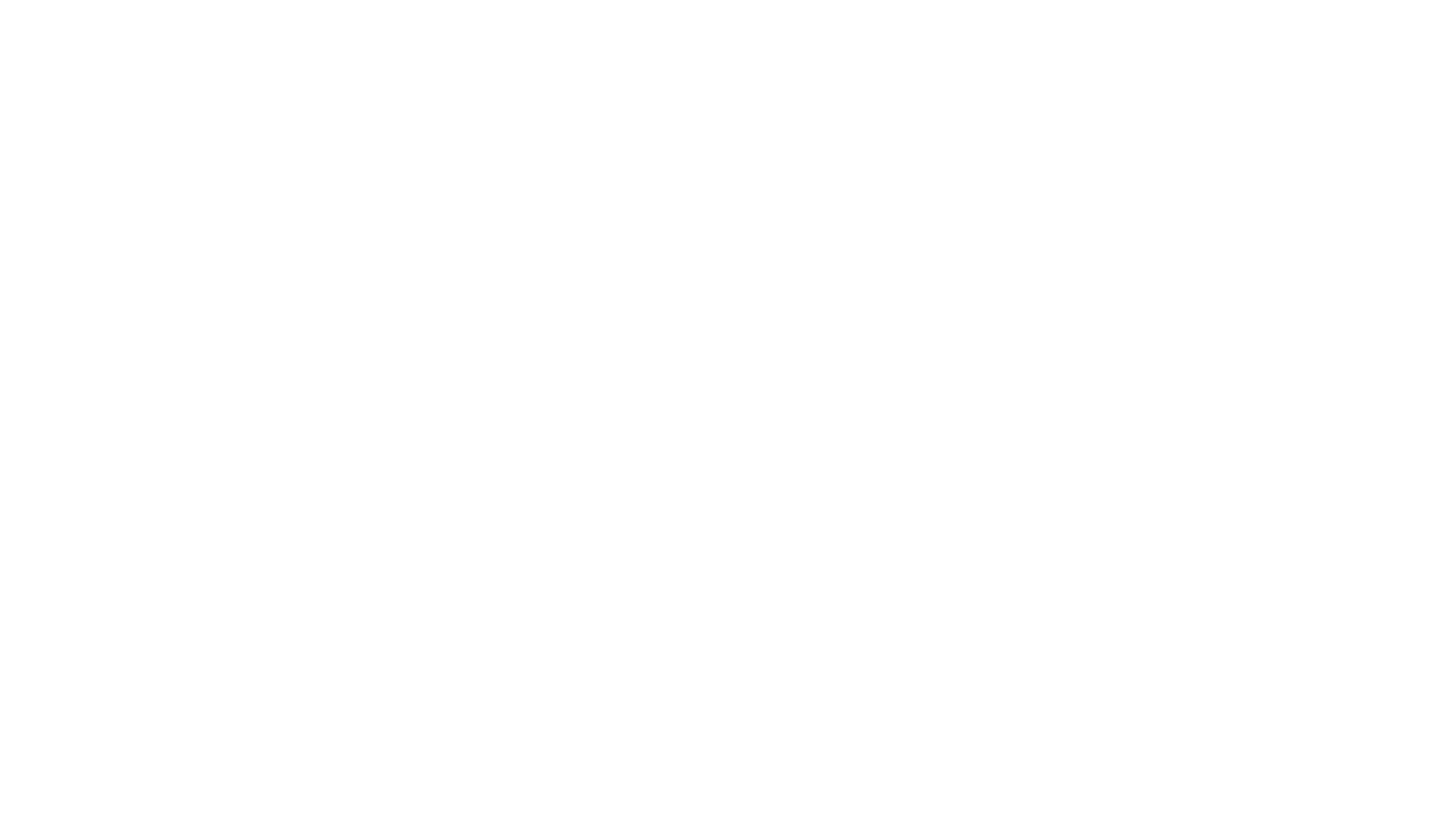 Glucose is the main fuel for cellular respiration
Lack of glucose deprives the cell of its major energy source. This results in respiration slowing down or stopping
Too much glucose may draw water out of the cells by osmosis
In a healthy human, normal glucose concentration is between 80 -100 per 100ml of blood
THE CONTROL OF BLOOD GLUCOSE
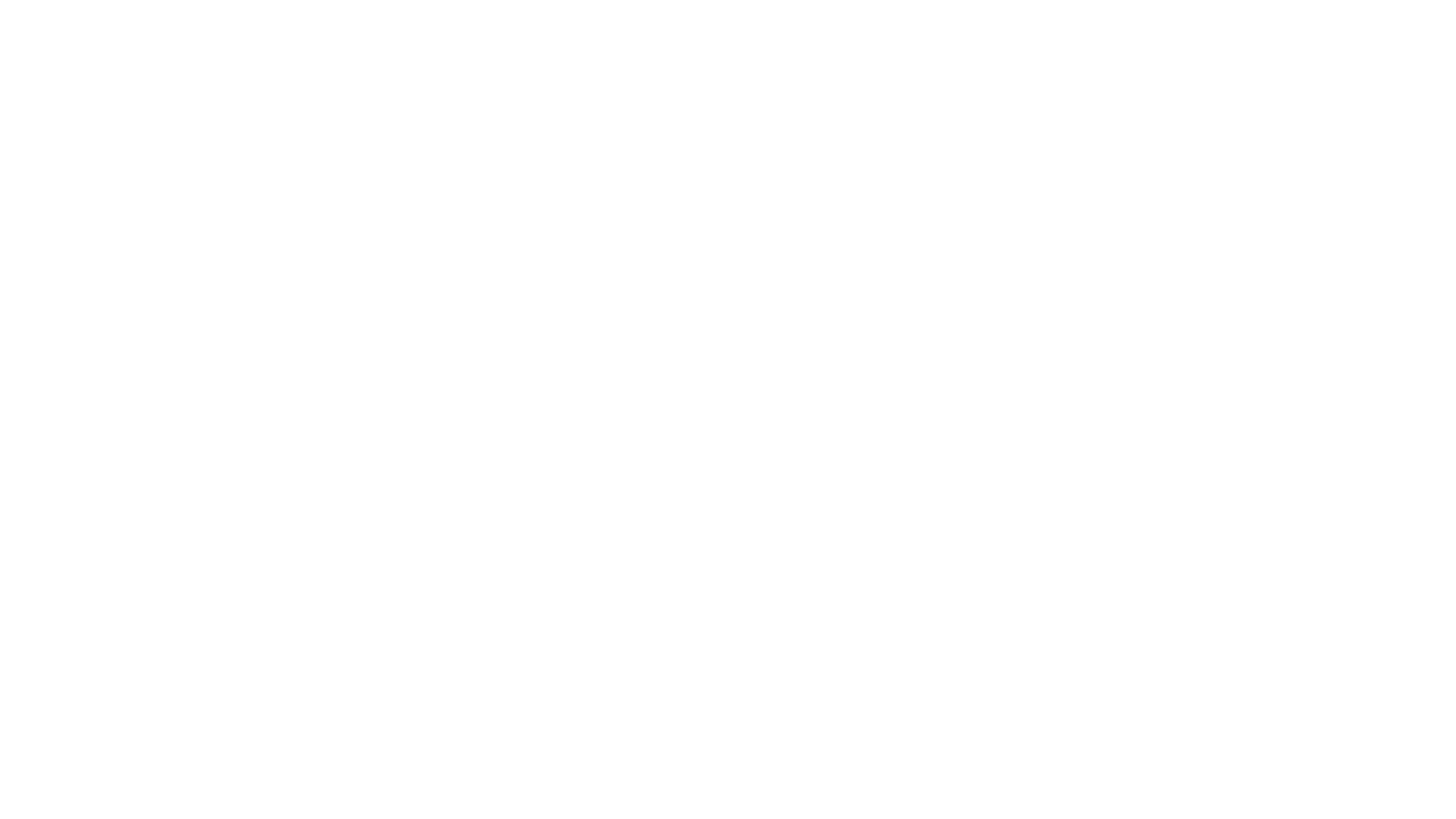 HOW IS BLOOD GLUCOSE LEVEL LOWERED/ HOW DOES INSULIN FUNCTION?
After a meal containing carbohydrates, glucose from the digested food is absorbed from the small intestine and moves into the blood
As this blood passes through the pancreas the insulin secreting cells (beta cells) detect the raised glucose levels and respond by secreting insulin into the blood
The insulin is carried to all cells of the body
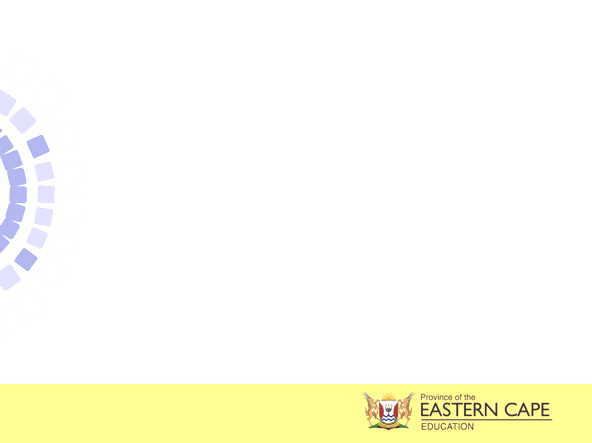 In the main target organs, the liver and muscles, the effects of insulin include:
 An increased absorption of glucose from the blood into the cells
An increase in the rate at which glucose is converted into glycogen
An increase in the rate of respiration where glucose is used
All these processes take glucose out of the blood  which lowers the blood glucose levels
The drop in glucose level is detected by the insulin secreting cells which then stop releasing insulin into the blood.An example of negative feedback
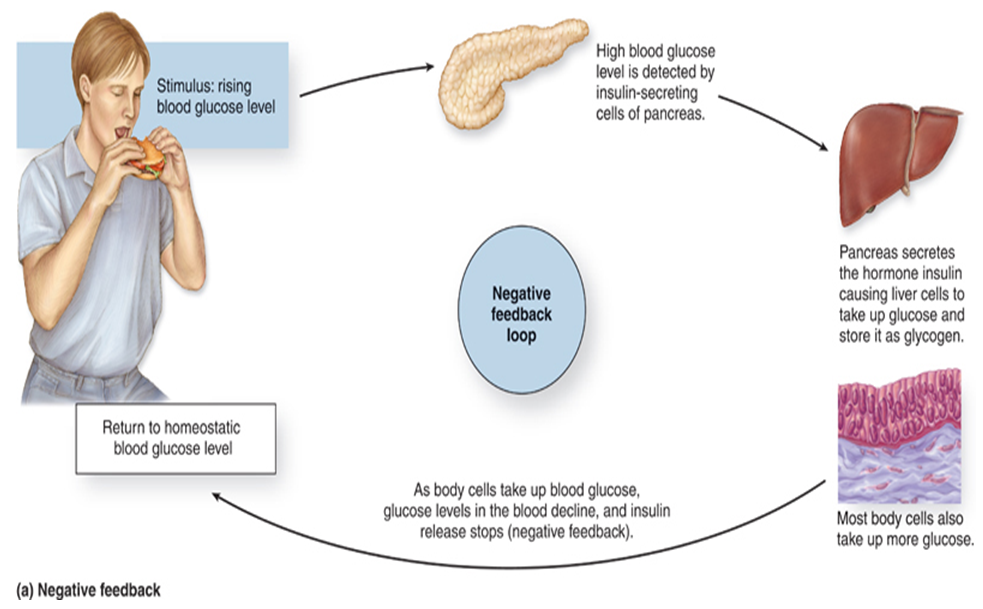 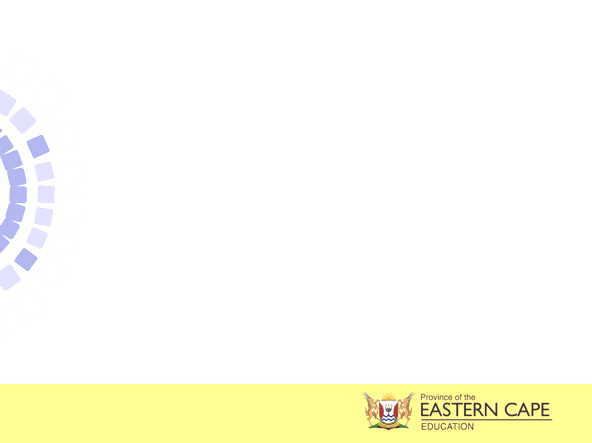 How is blood glucose level increased/ how does glucagon function
These effects include the breakdown of glycogen into glucose
As a result, the liver releases glucose into the blood increasing the blood glucose level
This blood flows around the body, passing through the pancreas
Here the glucagon secreting cells sense the higher glucose levels, switching off glucagon secretion (an example of negative feedback mechanism)
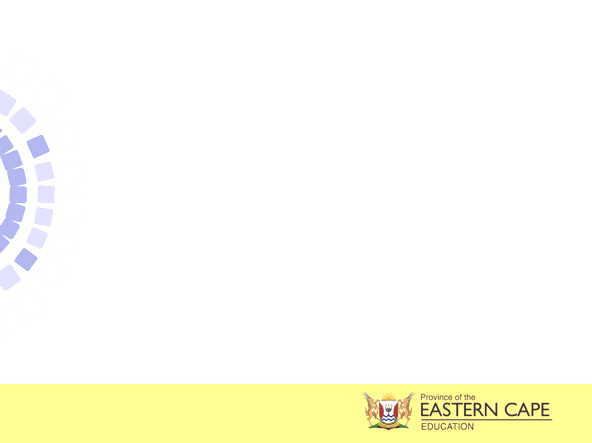 NEGATIVE FEEDBACK USING INSULIN AND GLUCAGON
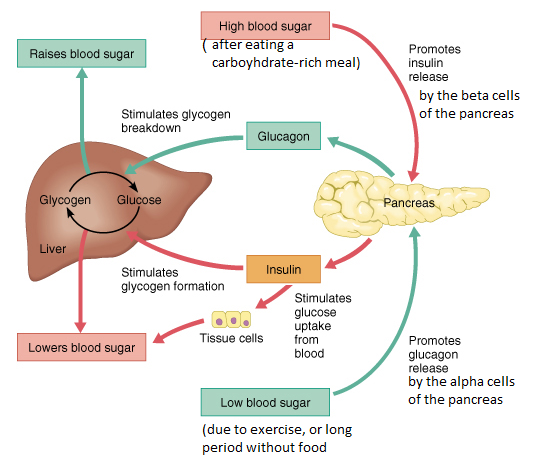 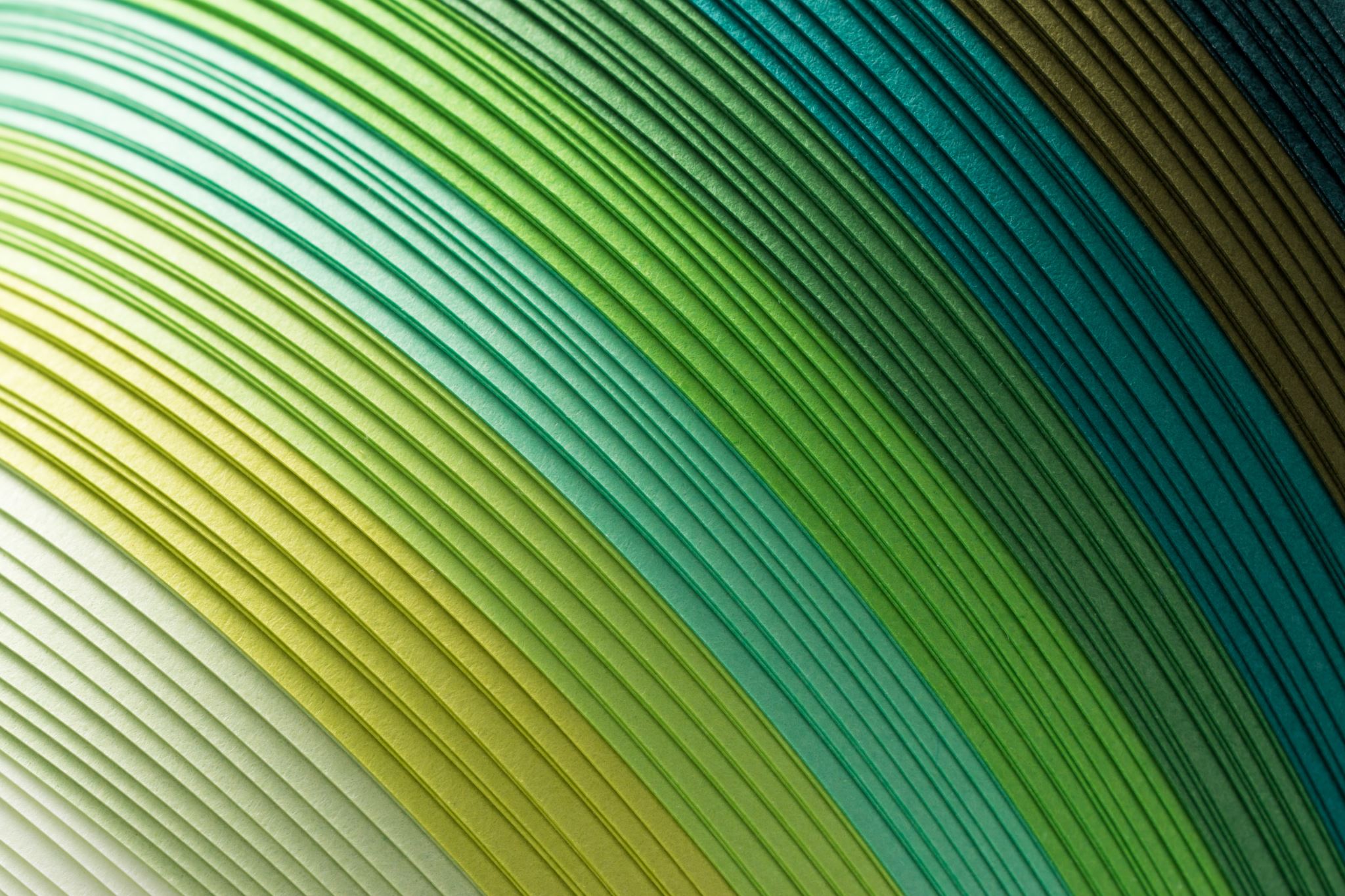 UNDERSECRETION OR OVERSECRETION OF INSULIN
MORE ABOUT DIABETES
Type 1 Diabetes or insulin-dependent diabetes 
is caused by the immune system destroying beta cells of the Islets of Langerhans in the pancreas in younger people, usually develops before the age of 15 years.
 So a person with type 1 diabetes is unable to produce insulin. May also be due to genetic causes.
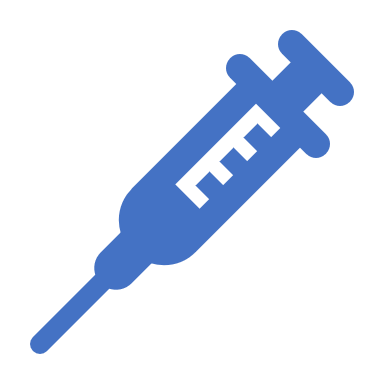 MORE ABOUT DIABETES
Type 2 Diabetes or non-insulin dependent diabetes – more common in people over 35 leading an unhealthy lifestyle and are obese. The pancreas of a person may be able to produce insulin, but it does not work sufficiently.
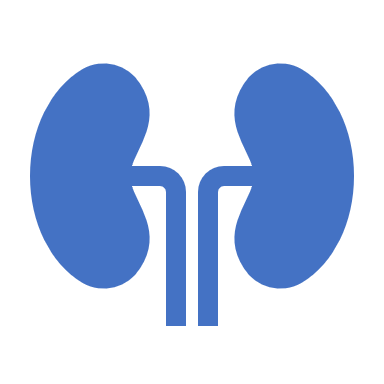 SYMPTOMS OF DIABETES
EFFECTS OF DIABETES
TREATMENT
Diabetes cannot be cured, but can be controlled with a strict diet and insulin injections to lower blood sugar levels
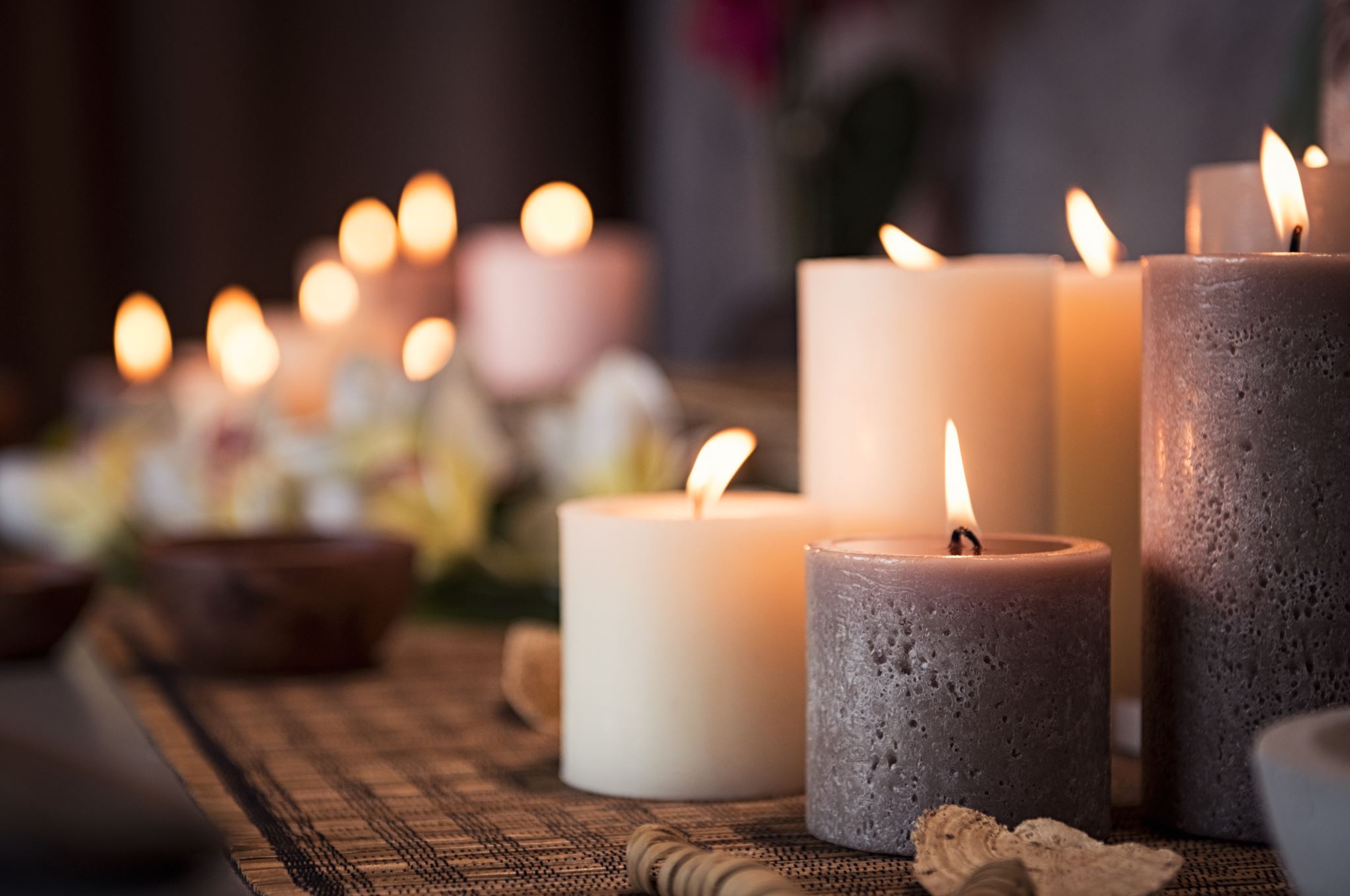 ACTIVITY
ACTIVITY ANSWER